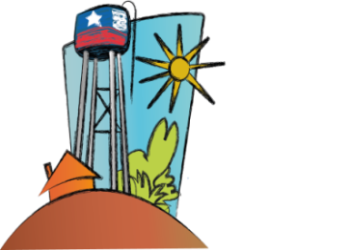 Desafíos del Sector Sanitario en ChileVisión del Sector Rural
Octubre de 2018
Subdirección de Agua Potable Rural
1
Contenido
Introducción
Situación Actual
Convenios con Empresas Sanitarias
Planes de Inversión
Gestión Comunitaria
Desafíos
I. Introducción
I. Introducción
Al comienzo de la Década de 1960, sólo el 6% de los habitantes de las localidades rurales contaba con agua potable. 

En 1964 el Gobierno adopta el Plan Básico de Saneamiento Rural. 
Diferentes organismos estatales han tenido a su cargo el Programa Nacional de Agua Potable Rural. Entre otros: Dirección de Obras Sanitarias, Servicio Nacional de Obras Sanitarias (SENDOS) y el Departamento de Programas Sanitarios del Ministerio de Obras Públicas, el cual pertenecía a la Dirección de Planeamiento.

2003 pasa a formar parte de la Dirección de Obras Hidráulicas

2011 se crea la  Subdirección de Agua Potable Rural.
I. Introducción
La infraestructura de agua potable rural se construye con fondos públicos MOP, FNDR, SUBDERE, Municipales. 

La tarifa cubre gastos operacionales, administrativos y de mantenimiento. No considera recuperación de inversión.

Mediante Convenios con las Empresas Sanitarias, las Unidades Técnicas realizan la Gestión de los Proyectos de Inversión y entregan Asesoría y Asistencia a los Comités y Cooperativas para operación, administración y mantención de los sistemas.

El Ministerio de Obras Públicas hoy no tiene las facultades para invertir ni prestar asesoría en saneamiento rural.
II. Situación Actual
II. Situación Actual
1.876 Sistemas de APR en el país
1.726.319 Beneficiarios aproximadamente.
27 Sistemas
14.906 Beneficiarios
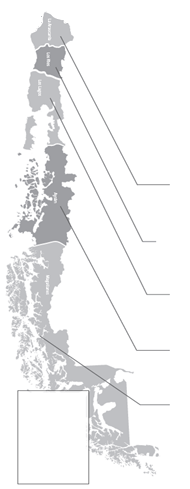 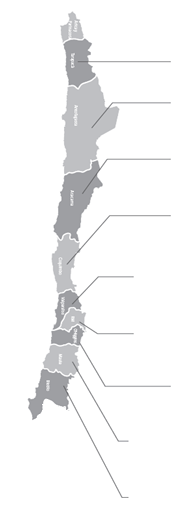 22 Sistemas
15.088 Beneficiarios
15 Sistemas
11.770 Beneficiarios
40 Sistemas
18.132 Beneficiarios
226 Sistemas
151.487 Beneficiarios
192 Sistemas
157.790 Beneficiarios
117 Sistemas
80.835 Beneficiarios
165 Sistemas
170.158 Beneficiarios
186 Sistemas
129.037 Beneficiarios
109 Sistemas
185.683 Beneficiarios
42 Sistemas
23.316 Beneficiarios
220 Sistemas
285.683 Beneficiarios
11 Sistemas
3.429 Beneficiarios
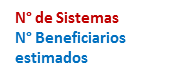 288 Sistemas
276.301 Beneficiarios
216 Sistemas
205.631 Beneficiarios
II. Situación Actual
Mediante Convenios con las Empresas Sanitarias, estas Unidades Técnicas realizan la Gestión de los Proyectos de Inversión (Diseño, Construcción, ampliación y conservación) y entregan Asesoría y Asistencia a los Comités y Cooperativas para operación, administración y mantención de los sistemas.
El Ministerio de Obras Públicas hoy no tiene las facultades para invertir ni prestar asesoría en saneamiento rural (Recolección y tratamiento de aguas servidas), por lo que estos proyectos se desarrollan por otras instituciones como SUBDERE, Gobiernos Regionales y Municipios.
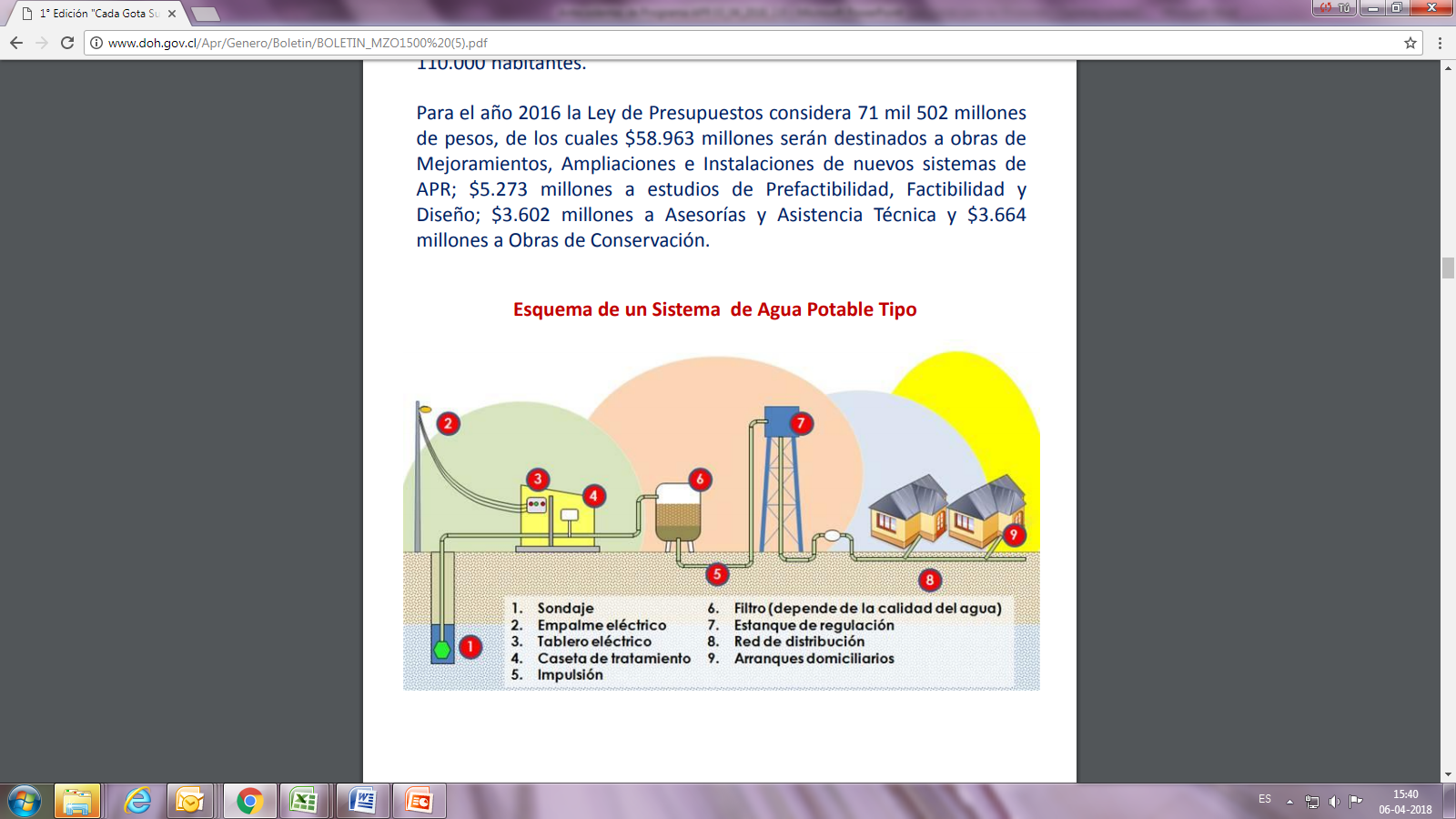 II. Situación Actual
El Programa de APR se ejecuta a través de la Dirección de Obras Hidráulicas y sus Direcciones Regionales, con una dotación de personal aproximada de 85 funcionarios, con alrededor de 20 funcionarios en el nivel central y el resto distribuidos en las regiones.

La DOH traspasa responsabilidades a las Empresas Concesionarias de Servicios Sanitarios (ESS) para la gestión de proyectos de Agua Potable y asesoría a comités y cooperativas a través de las Unidades Técnicas (UT) de estas ESS a través de convenios Ad-Referendum.

Con este esquema el sector sanitario en las zonas rurales ha permitido avanzar en la cobertura y ha permitido dar sostenibilidad a esta inversión
9
III. Convenios con Empresas Sanitarias
III. Convenios con Empresas Sanitarias
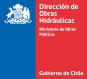 CONVENIO
AD-REFERENDUM
MINISTERIO DE OBRAS PÚBLICAS             DIRECCIÓN DE OBRAS HIDRÁULICAS 
SUBDIRECCIÓN DE  AGUA POTABLE RURAL (SAPR)
EMPRESA SANITARIA
REGIONAL
UNIDAD
TÉCNICA
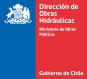 SUPERVISIÓN DE
ACTIVIDADES
DIRECCIÓN REGIONAL DE OBRAS HIDRÁULICAS (DROH)
1 Inspector de Convenio Gestión de Proyectos de Inversión.
1 Inspector de Convenio de Asesoría y Asistencia
Formulación de Proyectos
Licitación Pública  con Consultores y Contratistas de los Registros del MOP, de la ESS y otros.
GESTIÓN DE PROYECTOS DE INVERSIÓN CON CONSULTORES Y  CONTRATISTAS
ASESORÍA Y ASISTENCIA  A COMITÉ Y  COOPERATIVAS
11
III. Convenios con Empresas Sanitarias
III. Convenios con Empresas Sanitarias
La Ley 20.998 elimina Art 2° Transitorio de la Ley 19,549
Este artículo define a las empresas Sanitarias como Organismos Técnicos del Estado.
Al eliminarse, se pone término a la función de la empresa.
La Ley señala que se mantendrán vigentes los convenios hasta su término pudiendo renovarse por una única vez hasta por 2 años.
IV. Planes de Inversión
IV. Planes de Inversión – Proceso de Inversión Tradicional
ESTUDIO HIDROGEOLÓGICO
 (2 meses + 3 meses = 5 meses)
* Hasta año 2007 cada una de estas etapas requería de aprobación CORE y RS para su ejecución.
Fondos asignados por glosa presupuestaria global a nivel nacional de Estudios de Prefactibilidad, Factibilidad y Diseño
CONSTRUCCIÓN DE FUENTE 
(2 meses + 4 meses= 6 meses)
DISEÑO DE INGENIERÍA
(2 meses + 6 meses = 8 meses)
SERV. SALUD
1 –  5 meses
VIALIDAD
3 – 8 meses
TERRENOS
1 – 24 meses
FACT. ELÉCTRICA
3 – 12 meses
DERECHOS DE AGUA
3 – 24 meses
COSTO REFERENCIAL
(1)
(2)
(3)
(1) Se propone indicación en glosa presupuestaria.
(2) En glosa presupuestaria no se requiere la inscripción de derechos de agua (hasta 12 l/s por el solo ministerio de la ley).
(3) A partir de año 2015 reemplaza criterio de Costo Máximo por Solución
FICHA IDI RS MIDESO
2 – 24 meses
APROBACIÓN CORE
1 – 5 meses
DECRETO DE FONDOS
2 – 4 meses
EJECUCIÓN DE OBRA
 (16 meses)
15
INVERSIÓN ANUAL		 
Subtítulo 31 Iniciativas de Inversión, Serie Histórica
Millones de pesos 2019
Notas: 
- 2010 - 2017 monto ejecutado
- Ley de Presupuestos año 2018, inicial + reajuste + leyes especiales y rebaja, según cuadro analítico DIPRES
- Proyecto de Ley de Presupuestos año 2019
16
IV. Planes de Inversión
Plan de Localidades Semiconcentradas (PLS)
Instalación de sistemas de agua potable rural en localidades que cuentan con una población mínima de 80 habitantes y una densidad de al menos 8 viviendas por kilómetro de futura red de agua potable.
De un catastro de 545 localidades semiconcentradas, hasta el año 2017 se han instalado 224 sistemas de APR, alcanzando una cobertura de un 41%. 
Se estima ejecutar, en promedio, 30-40 obras de construcción de sistemas APR nuevos anuales.
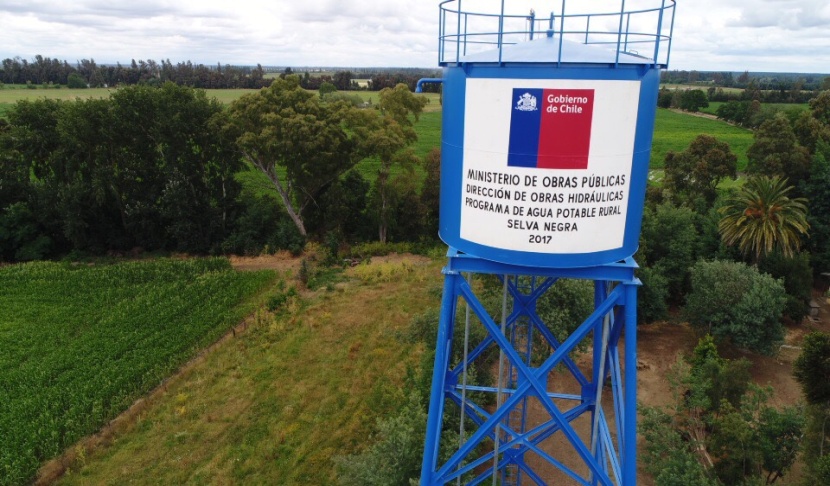 Sistema de Agua Potable Rural Selva Negra, comuna de San Ignacio
IV. Planes de Inversión
Mejoramientos y Ampliaciones Sistemas APR Existentes
Obras de mejoramiento y ampliación en sistemas existentes. Requieren de obras mayores que permitan mantener la provisión de agua potable en cantidad, calidad y continuidad. 
Actualmente existen 1.830 sistemas de APR, con una estimación de ejecución de 35 obras de mejoramiento y ampliación anuales, en promedio.
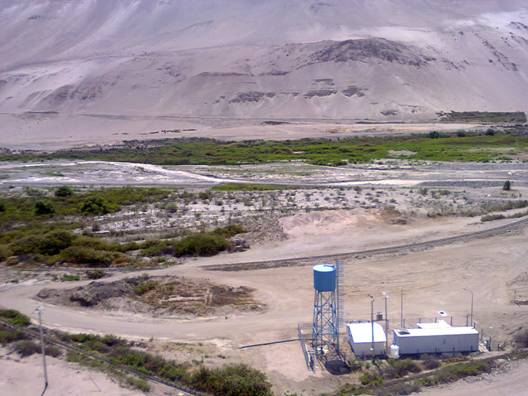 Mejoramiento Sistema APR de Lluta
Comuna de Arica, Región de Arica y Parinacota.
IV. Planes de Inversión
Obras de Conservación de Sistemas APR Existentes
Permiten intervenir con obras en los sistemas de agua potable rural existentes que requieren de mantenciones menores, recuperando o mejorando la operatividad. 
Estas iniciativas se tramitan de manera más rápida y expedita, ya que solo requieren de la aprobación previa del CORE y que el monto de las obras no supere las 2.000 UTM, según lo indica la glosa presupuestaria de cada año.
Se estima la ejecución de 200 obras de conservación anuales, en promedio.
IV. Planes de Inversión
Iniciativas de Prefactibilidad, Factibilidad y Diseño
Corresponden a estudios destinados a decidir y llevar a cabo la ejecución futura de los proyectos de nuevos sistemas o bien la ampliación de los sistemas de Agua Potable Rural. 
Anualmente se ejecutan en promedio unas 200 iniciativas de prefactibilidad, factibilidad y diseño, las cuales consideran 30 Estudios Hidrogeológicos, 50 Construcciones de Fuentes, 120 Diseños de Instalación y Diseños de Mejoramiento y Ampliación.
IV. Planes de Inversión
Cobertura
Obras de Mejoramiento y Ampliación de sistemas APR Existentes.
Obras de Construcción de sistemas APR nuevos.
21
V. Gestión Comunitaria
V. Gestión Comunitaria
Uno de los Objetivos relevantes del Programa APR es obtener de los habitantes beneficiados una participación responsable y permanente para que sea la propia comunidad organizada, a través del organismo comunitario, quien efectúe la operación, administración y mantención del servicio una vez construido.
La comunidad está representada por los Comités y Cooperativas de Agua Potable Rural, que corresponden a las organizaciones de la comunidad que administran y mantienen los Sistemas de Agua Potable Rural construidos por el Gobierno, dentro de  un esquema o modelo de autogestión y participación comunitaria.
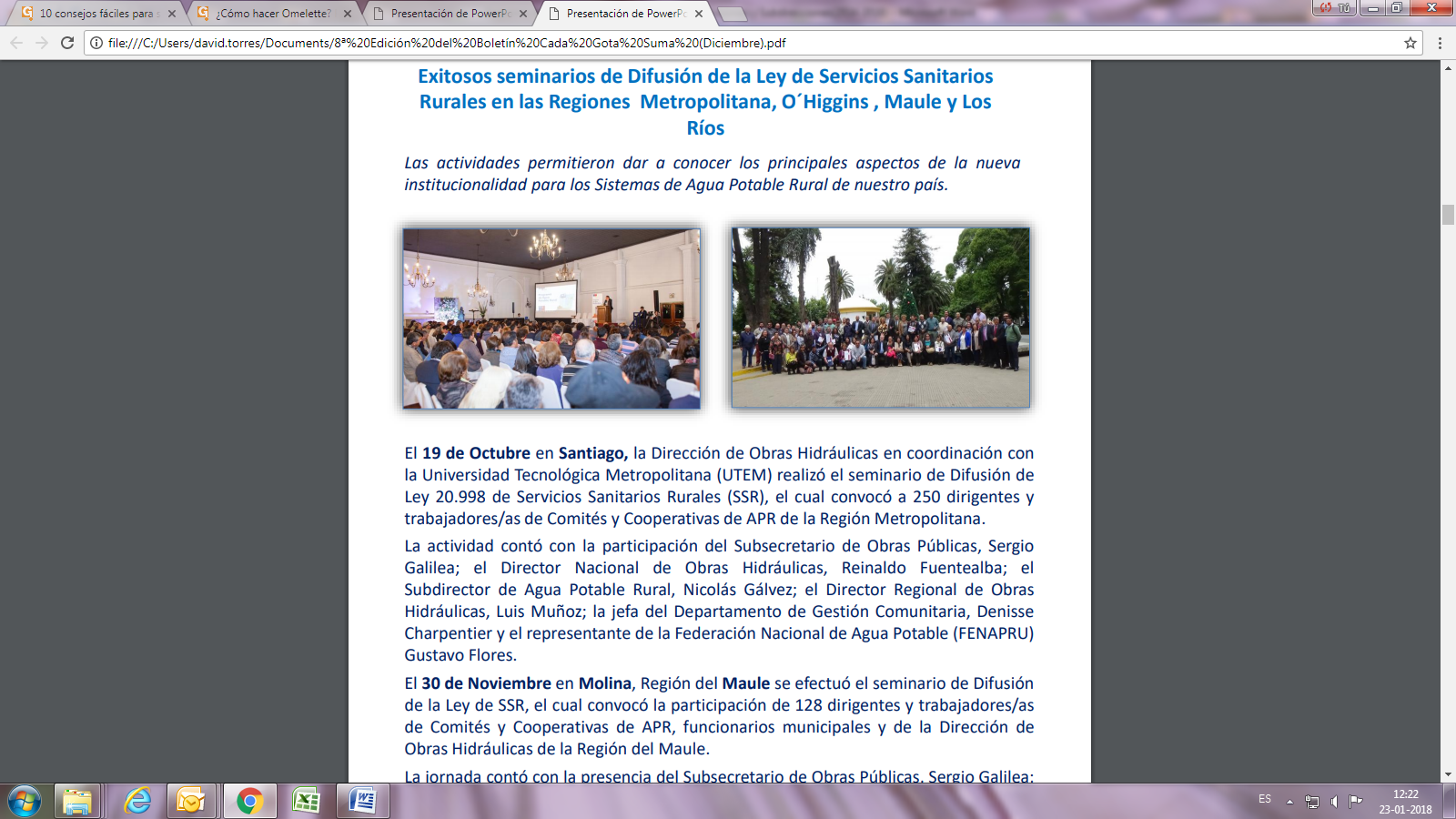 V. Gestión Comunitaria
Talleres de difusión y formación de Dirigentes y Trabajadores.
(El año 2017 se realizaron 119 talleres con 9.800 asistentes)
Talleres de Formación Regional para Dirigentes(as) y Trabajadores(as), 
Talleres de Nuevos Dirigentes (as) y Trabajadores (as),
Talleres de Buenas Prácticas,
 Feria de Proveedores, 
Talleres  de  Difusión de la  Ley de Servicios  Sanitarios Rurales.
 Asesoría y Asistencia en Terreno.
Durante el período 2016-17 se realizaron 6.334 visitas programadas a 1.772 Sistemas de Agua Potable Rural a nivel nacional. No existe convenio en la Región de Atacama pero la DROH efectúa las visitas correspondientes.
VI. Desafíos
a)	Ley 20.998
Dictada el 14 febrero 2017.

Establece un marco legal para el funcionamiento de los sistemas de agua potable rural.

Ésta ley entra en vigencia “al mes siguiente de la dictación del reglamento” y a la fecha no se ha dictado el reglamento.
Fue ingresado a Contraloría en septiembre 2017 
Fue retirado de Contraloría en noviembre 2017, para subsanar  aspectos observados  que CGR hizo presente en reuniones con equipo MOP.
26
II.	Elaboración del Reglamento (3)
Plan de Trabajo
27
Nuevas funciones y otorga dotación de funcionarios adicionales para la Subdirección de Servicios Sanitarios Rurales:

Administrar el Registro de Operadores
Elaborar la clasificación de los operadores
Evaluar las licencias cada cinco años : Verificar cumplimiento de requisitos y obligaciones legales y reglamentarias.
Entregar los antecedentes e información a la Superintendencia Servicios Sanitarios para la fijación de tarifas
Entregar Asesoría y apoyo técnico a los operadores de SSR
Realizar la Gestión de Proyectos de inversión : Formular y evaluar proyectos; Contratar la inversión pública sectorial (agua potable y saneamiento)
Unidad técnica  para la contratación de inversión de otras instituciones públicas. (Gore, Municipalidades)
28
c) Saneamiento Rural
La  Ley N° 20.998 que regula los Servicios Sanitarios Rurales, contempla que a contar del tercer año de vigencia, la Subdirección de Servicios Sanitarios Rurales (SSSR), asumirá estas responsabilidades.
Para estos efectos, está en elaboración un plan de saneamiento rural, donde  se han considerado los siguientes antecedentes:
Duración del plan 10 años, inicio de las inversiones sectoriales de la SDSSR 2021.
Información de los sistemas de APR existentes adscritos al Programa de APR del MOP.
Información de sistemas de APR con alcantarillado. 

Definición de Estándares 
Ventanilla única
Priorización de Inversiones Sectoriales
Generar plan para aumentar cobertura (Inversión progresiva a tarifas adecuadas)
Otros
Asociatividad: Soluciones conjuntas suponen grandes economías de escala
Respaldo: Mirada de cuenca, trabajo conjunto, conexión a red sanitaria urbana
Tecnologización: Sistemas de telemetría, sistemas de facturación.
30
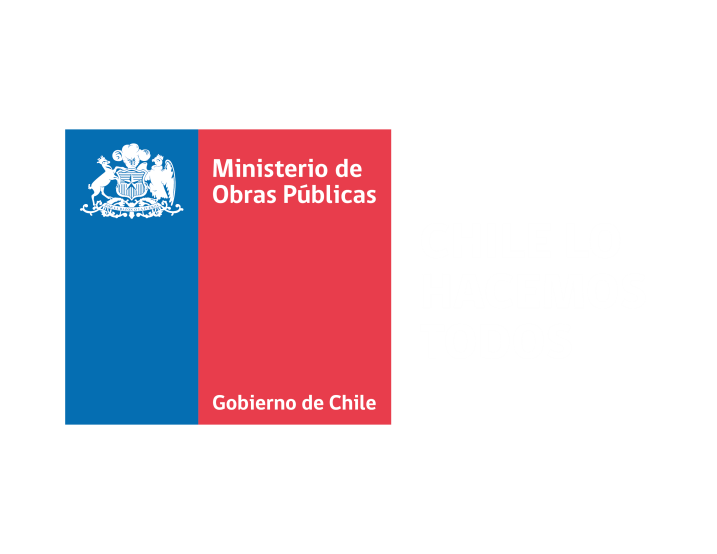 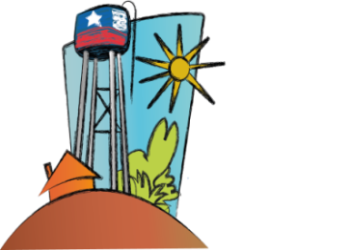 Muchas Gracias